Fig. 1. Anion exchange HPLC of N-glycans-PA from human seminal fluid PSA. The N-glycans from human seminal fluid PSA ...
Glycobiology, Volume 14, Issue 8, August 2004, Pages 671–679, https://doi.org/10.1093/glycob/cwh071
The content of this slide may be subject to copyright: please see the slide notes for details.
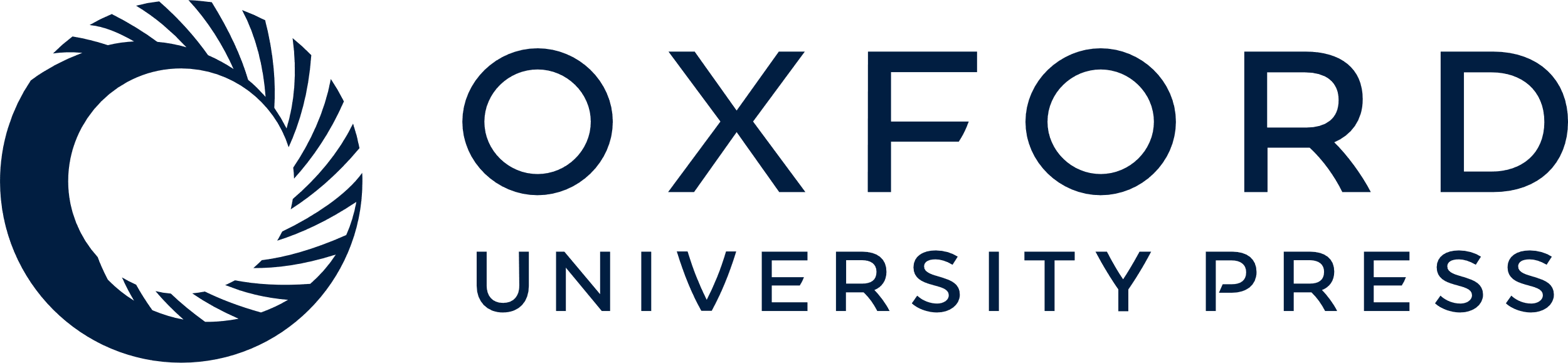 [Speaker Notes: Fig. 1. Anion exchange HPLC of N-glycans-PA from human seminal fluid PSA. The N-glycans from human seminal fluid PSA were pyridylaminated and fractionated into neutral (N), mono- (M), di- (D), and tri- (T)sialo oligosaccharides using the experimental conditions described in Materials and methods.


Unless provided in the caption above, the following copyright applies to the content of this slide: Glycobiology vol. 14 no. 8 © Oxford University Press 2004; all rights reserved.]